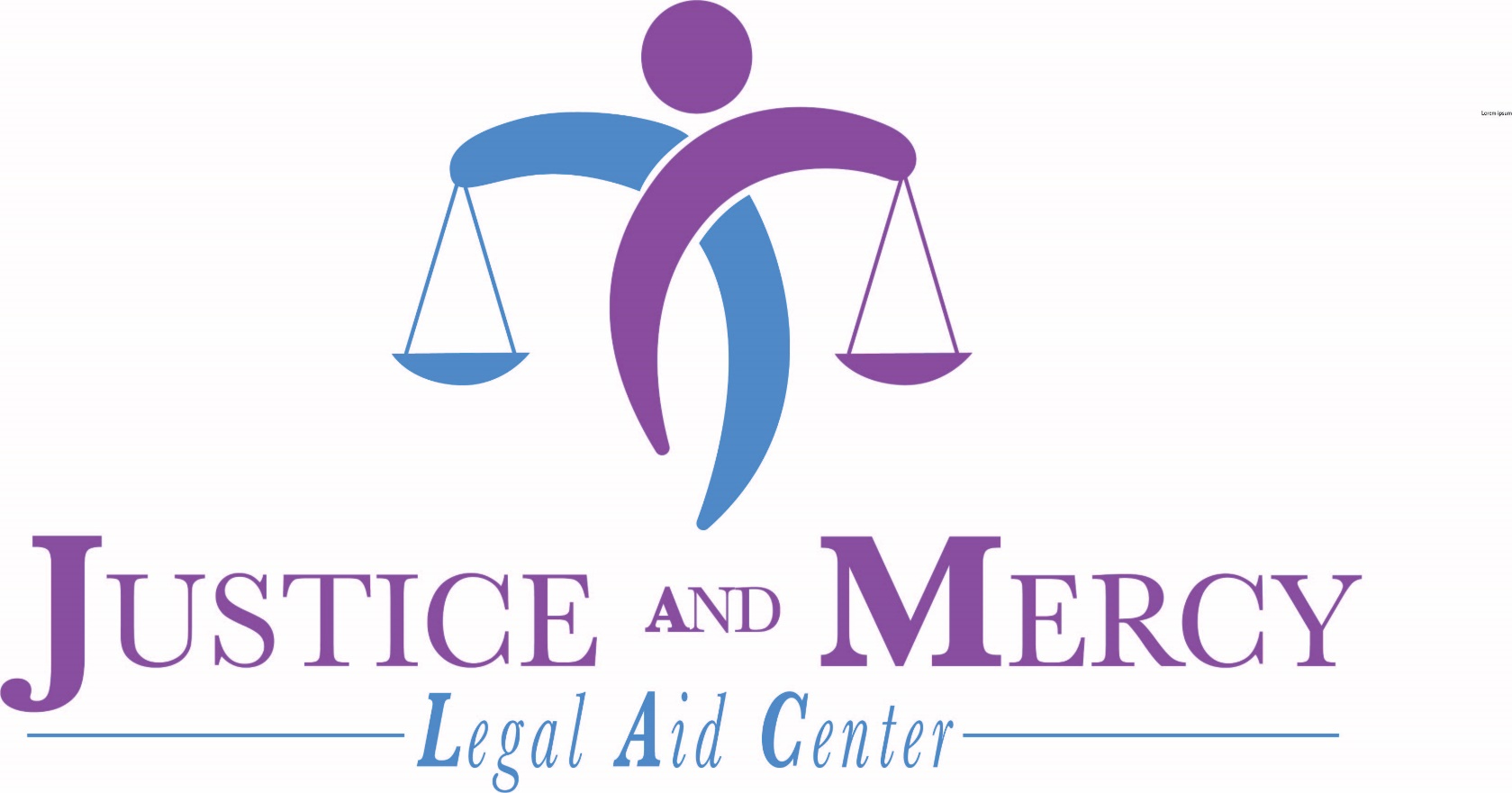 JUSTICE AND MERCY LEGAL AID CENTER (JAMLAC)
FAMILY LAW 101
(SIJS)
Jurisdiction for Dissolution/APR
Jurisdiction

Subject Matter Jurisdiction - C.R.S. §14-10-106
One party must be domiciled in CO for 91 days.  
Must wait 91 days after filing before Court may enter Decree
Children must be residents for 181 days.
Personal Jurisdiction
Served in Colorado
Waiver by Opposing Party (sign document or enter appearance in the case)
Long Arm Statute (includes possible conception of child in state)

The court must have both Subject Matter and Personal Jurisdiction in order to hear a case and issue orders.
Property Division
Property Division – C.R.S. §14-10-113
“Fair, Equitable, and not unconscionable” division, considering following factors:
Contributions to the marriage (including homemaker);
The value of the property set apart to each party;
Economic circumstances of parties (include desirability of children remaining in marital home); and
Increase or decrease in value in separate property or depletion of separate property for marital estate
Property division includes division of assets and debts.
** Division is Equitable, but not necessarily equal.
Marital Property
Marital property includes all property acquired during the marriage
Exceptions
Property acquired by gift, bequest, devise, or descent;
Property acquired in exchange for separate property;
Property acquired after legal separation;
Property excluded by valid agreement (i.e. prenuptial agreement)
Marital property may include the increase of equity in property purchased prior to the marriage, specifically the marital home
Marital property may include the increase of equity in property purchased prior to the marriage, specifically the marital home
Spousal Maintenance
Spousal Maintenance – C.R.S. §14-10-114
Statutory Formula 
Amount 
Consideration of each parties’ income
Duration
Guideline for marriages lasting 3-20 years 
Gradual increase in percentage each month - 31% to 50% of the length of the marriage (50% starts at 150 months)
Factors – 12 factors, including: Financial resources of the parties; Lifestyle during the marriage; Duration of the marriage; Health of parties; and Allocation of property
**Option disproportionate allocation of property in lieu of maintenance
Common Law Marriage
Common Law Marriage occurs when two “parties mutually intended to enter a marital relationship-that is, to share a life together as spouses in a committed, intimate relationship of mutual support and mutual obligation.” (Hogsett v. Neale (2021)
The Courts first look at if there is an express agreement.
If there is not an express agreement, the Court may infer Common Law Marriage using the following factors: :
Filing taxes as married
Health insurance policy as spouses
Ceremony and/or exchange of rings
Cards exchanged as husband/wife
Held each other out as married to friends and family
Other similar actions
This is a factual determination that will have to be made by the court – cannot guarantee that these factors will be enough to prove Common Law marriage.
Allocation of Parental Responsibilities
What is APR?
Allocation of Parental Responsibilities:
Orders regarding a Parenting Plan for Minor Children
Commonly referred to as custody (not a legal term in Colorado)
Includes 3 Major Areas:
Parenting Time
Decision Making
Child Support
Cannot result in terminating a parent’s rights
Who Can File an APR Petition?
A Biological or Adoptive Parent

An adult who has been the primary caretaker for at least 182 days

Psychological Parent
Stepparent
Grandparent
Any other adult
APR Jurisdiction
Uniform Child-Custody Jurisdiction and Enforcement Act – C.R.S. §14-13-101, et seq.
Home state = where child is with a parent or one acting as parent for 182 consecutive days
Initial Jurisdiction
Is “home state” of the child at time of commencement or was home state within 182 days of commencement (parent remains in CO);
No home state;
Home state declined jurisdiction.
Exclusive and Continuing Jurisdiction
Until this Court determines no significant connections to CO; or
The child and parents no longer reside in CO.
Jurisdiction to Modify (foreign orders)
Other state no longer has continuing and exclusive jurisdiction or determines that CO is a more convenient forum; or
Child and parents do not reside in the other state.
Emergency exception – Court may issue emergency orders absent requirements above
Duty to enforce other state orders
Parenting Time
Parenting Time – C.R.S. §14-10-124(1.5)(a)
Best interest of the child factors, including, but not limited to:
Wishes of parents and child (if sufficiently mature);
Interaction and interrelationship with parents and others (i.e. siblings);
Mental health;
Ability to encourage the sharing of love affection and contact between child and other party;
Safety and stability of each parent’s home
Parental Decision-Making Authority
Parental Decision-Making Authority - C.R.S. §14-10-124(1.5)(b)
Allocations of major decisions, including:
Medical
Education
Religion
Extracurricular Activities
Court orders “joint” decision making authority for parents in most cases.
Exceptions
High degree of conflict
Parents unable to cooperate to make joint decisions;
A parent’s inability to make decisions on a child’s behalf;
History of domestic violence or child abuse
Child and Family Investigator
Child and Family Investigator (“CFI”) – C.R.S. §14-10-116.5
Conducts an investigation to determine best interest of a child including:
Whether a parent can provide a safe and stable home environment
Substance Abuse
Domestic Violence/Child Abuse
Parental Alienation
Generally, family law attorney or mental health professional
Cost: $2,750 (unless otherwise approved by the court) 
May be paid for by the state
Listed online by judicial district
  In more complicated situations, a Parental Responsibilities Evaluator 	(PRE) may also be appointed. They are expensive and usually cost 	prohibitive for our clients.
Child Support
Duty to Support 
Both parties have duty to support – right of the child
Cannot waive future support (may waive arrears)
Duty begins at birth
Can recover birth related expenses
However, Child Support itself can only be dated back to the time the Respondent was served
Duty ends at 19 or high school graduation, whichever occurs last
**Exception child unable to support self (i.e. physical/mental disability)
No duty to pay child’s college expenses absent enforceable agreement to pay
Child Support Cont…
Support Obligation – C.R.S. §14-10-115
Formula for monthly payment – major factors include:
Incomes of Parties
Full –time, minimum wage imputed when voluntarily underemployed or unemployed
Exceptions – disability, in school for better career, caring for child under 24 mo.
Parenting Time
Child Support Worksheet A if one party exercises less than 92 overnights
Child Support Worksheet B if both exercise 92+ overnights
Provides credit for care provided
Expenses - generally split pro rata, but parties can agree to a different split
Expenses include: medical insurance, school expenses. extraordinary expenses
Enforcement of Child Support Award
Enforcement
Wage Assignment/Garnishment
Paid through Family Support Registry
Many exemptions from garnishment don’t apply
Child Support Enforcement – agency is available in each county
Child Dependency Exemption
Child Dependency Exemption 
Divided proportionate to financial contribution to child on worksheet (roughly divided pro rata between parties’ incomes)
Exceptions:
Not current on child support for year attempting to claim
Claiming child provides no benefit
Special Immigrant Juvenile Status
SIJS motion/order
Federal law dictates that state court is responsible for determining best interest of the child based on findings of fact
Child is age eligible (Under 21) and unmarried
Reunification is not a viable option
Which place of residence is minor’s best interest
Child is a victim of abandonment, abuse, or neglect 
State definition-most questioned aspect
Not in child’s best interest to return to country of origin
District court must formulate a parenting plan ensuring safety of child
Dissolution and APR Process
Dissolution/APR Process
Original Filing
Petition for Dissolution (JDF 1101)
Petition for Allocation of Parental Responsibilities (JDF 1413)
Case Information Sheet (JDF 1000)
Motion to Waive Filing Fees (JDF 205)
Response to Petition (Dissolution) (JDF 1103)
Service
Summons for Dissolution (JDF 1102)
Waiver and Acceptance of Service (JDF 1102(a))
Return of Service (Dissolution of Marriage) (JDF 1102(b))
Summons for APR (JDF 1414)
Waiver and Acceptance of Service (JDF 1414(a))
Return of Service (JDF 1414(b))
Alternative Service (JDF 1301)
Most challenging part of SIJS process
Dissolution/APR Process
Initial Status Conference
Court Requirements in all cases
16.2 Disclosures
Sworn Financial Statement (JDF 1111)
Certificate of Compliance (JDF 1104)
Mediation (may request a waiver if Domestic Violence)
Office of Dispute Resolution offers reduced rates with income qualification
Parenting Class (unless Dissolution without children)
Temporary Order Hearing (JDF 1106)
Permanent Orders Hearing
Separation Agreement (JDF 1115)
Parenting Plan (JDF 1113)
Decree of Dissolution of Marriage (JDF 1116)
Support Order (JDF 1117)
Joint Trial Management Certificate (JTMC)
Family Law Forms
All Family Law forms can be found at:

https://www.courts.state.co.us/Self_Help/family/
Working with JAMLAC Clients
Working with Victims/Survivors
Working with clients who have experienced domestic violence or other crimes has its unique challenges. Clients may:
Suffer from PTSD or have trouble remembering things
Need extra patience
Need extra reminders
Working with these clients can also bring unique fulfillment:
Clients are often very grateful for the help
You are helping someone begin a new life free of abuse and violence
Power and Control Wheel
Increasing Access to Justice
Overcoming unconscious bias
Clients w/ different cultural background
Challenge understanding legal processes
Clients w/ different language background
Clients w/ low-income background
Difficulties meeting in person or during workday
Childcare realities
You are helping people achieve an access to the legal system thought to be too difficult or impossible
QUESTIONS?Thank You for Attending
Steve Thompson, sthompson@jamlac.org
Jose Escobar, jescobar@jamlac.org
Elizabeth Davidson, edavidson@jamlac.org
Alex Holmes, aholmes@jamlac.org

913 Wyandot St.
Denver, CO 80204
303-839-1008
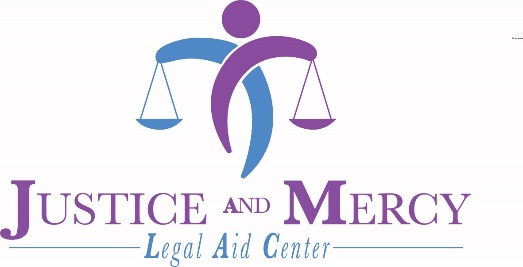